Кадетское движениев дошкольнойобразовательнойорганизации
Воспитатель высшей кв.категории
МБДОУ Детский сад 6
Шабанова Светлана Энгельсовна
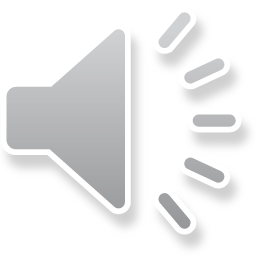 Цель проектаформирование у воспитанников дошкольного возраста основ  патриотизма через воспитание любви к своей семье и приобщение к истории родного города, региона, страны, их культурным ценностям и традициям
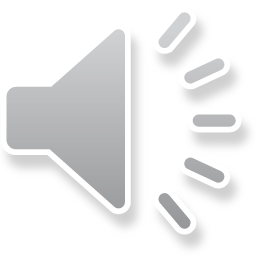 История кадетского движения в России
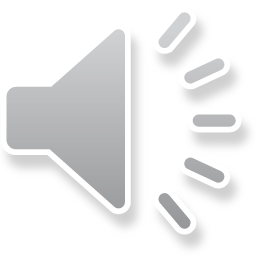 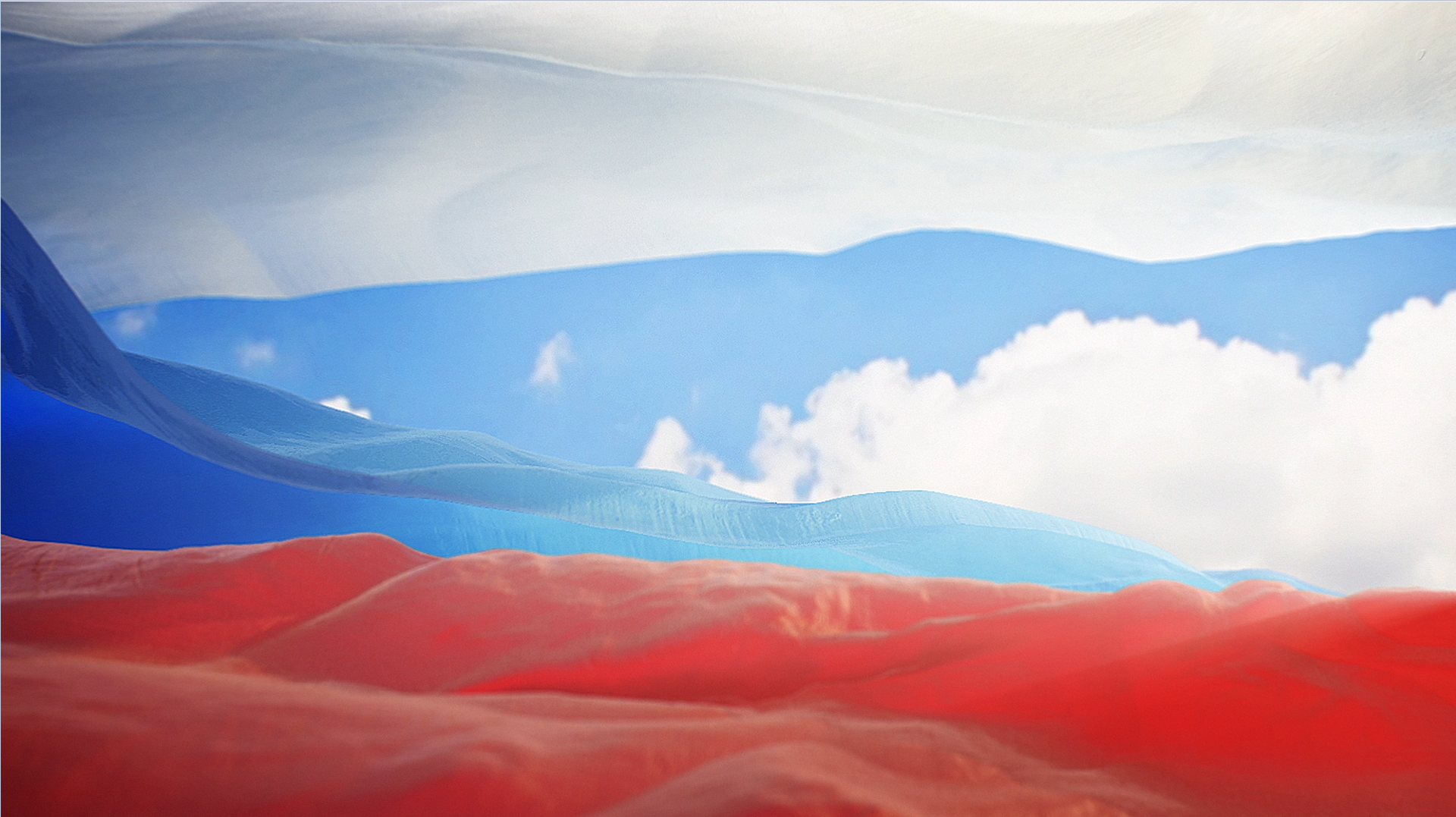 Посвящение в кадеты
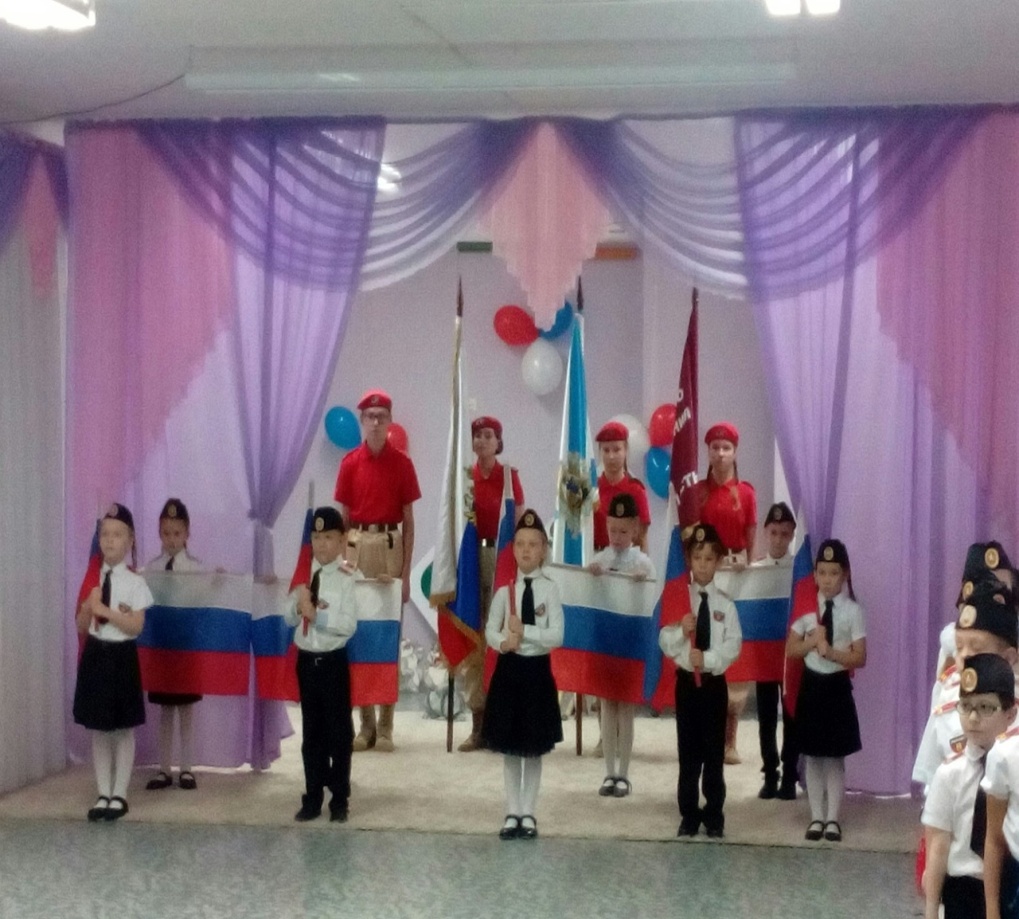 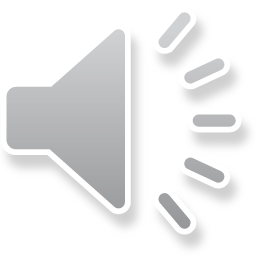 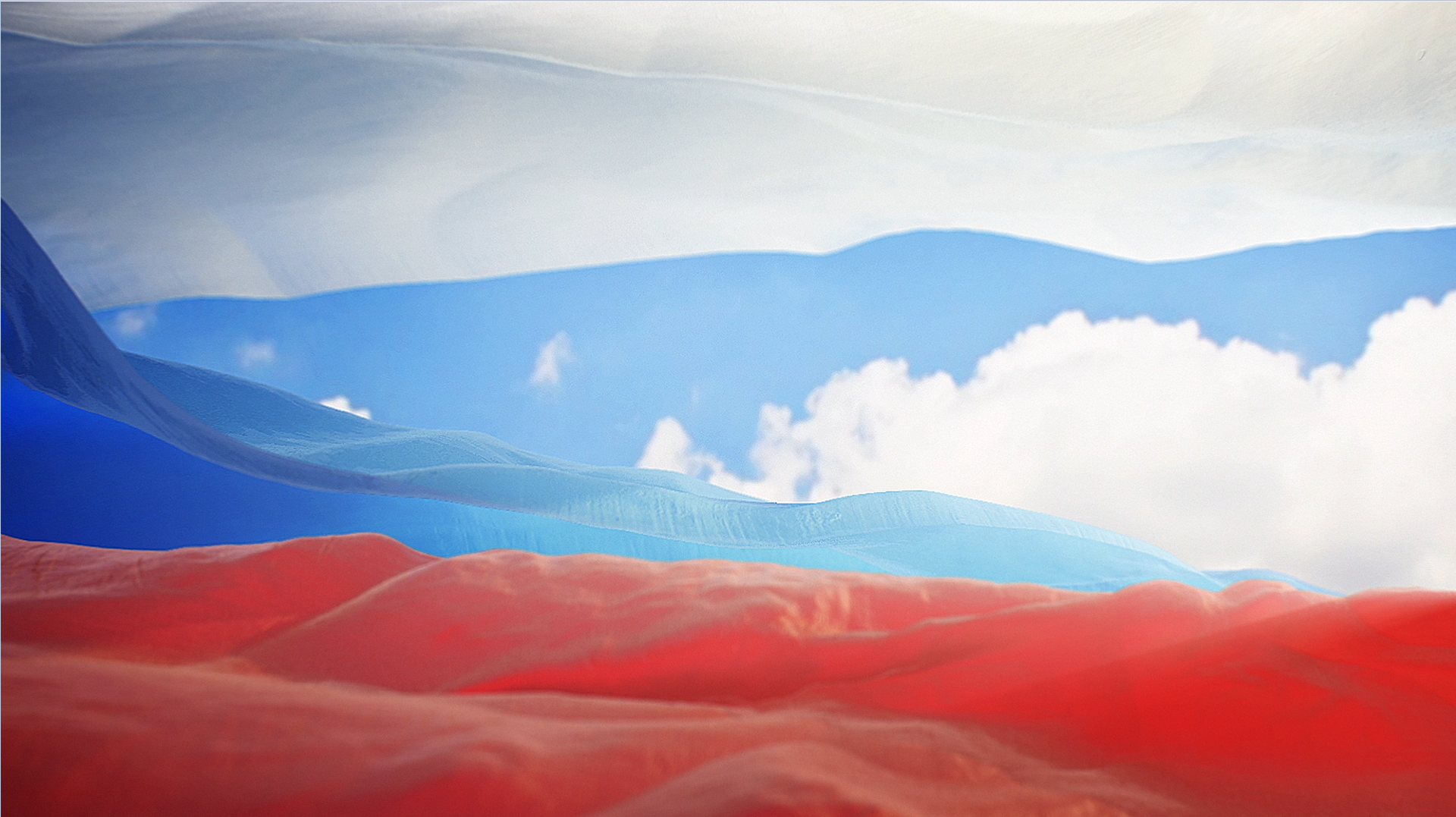 Мы – надежда России
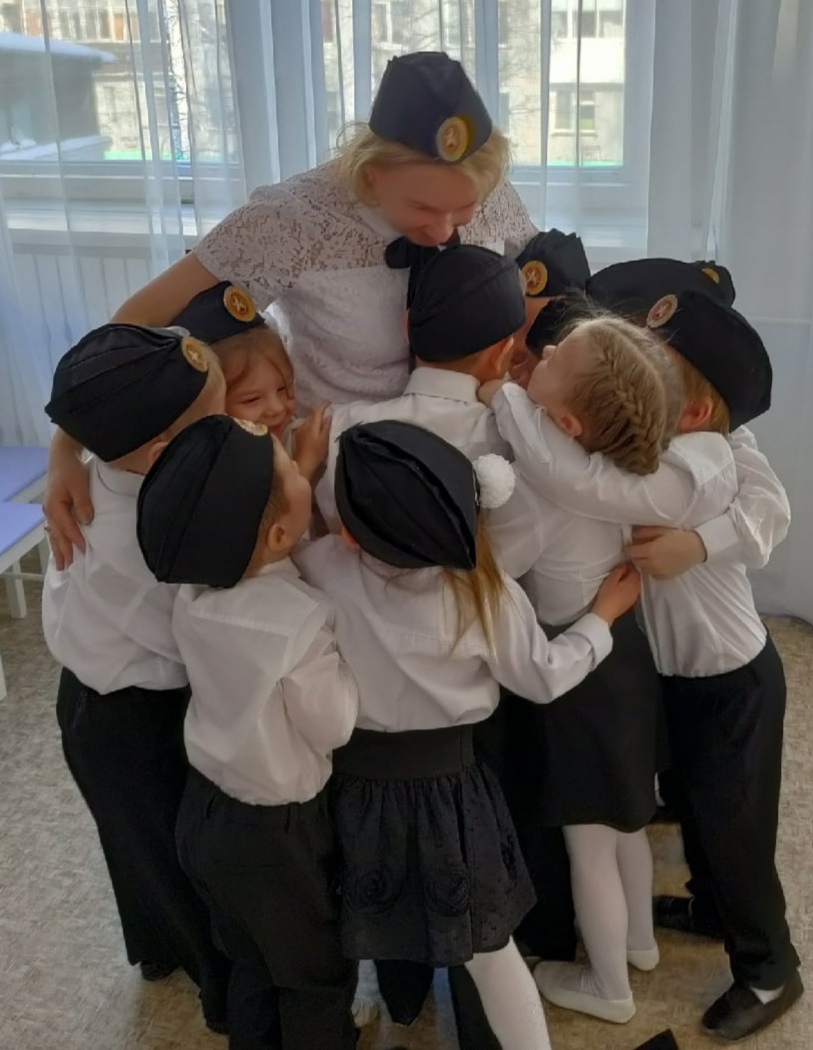 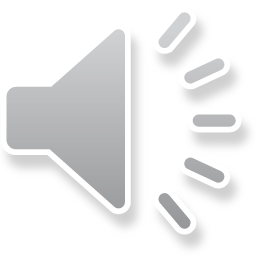 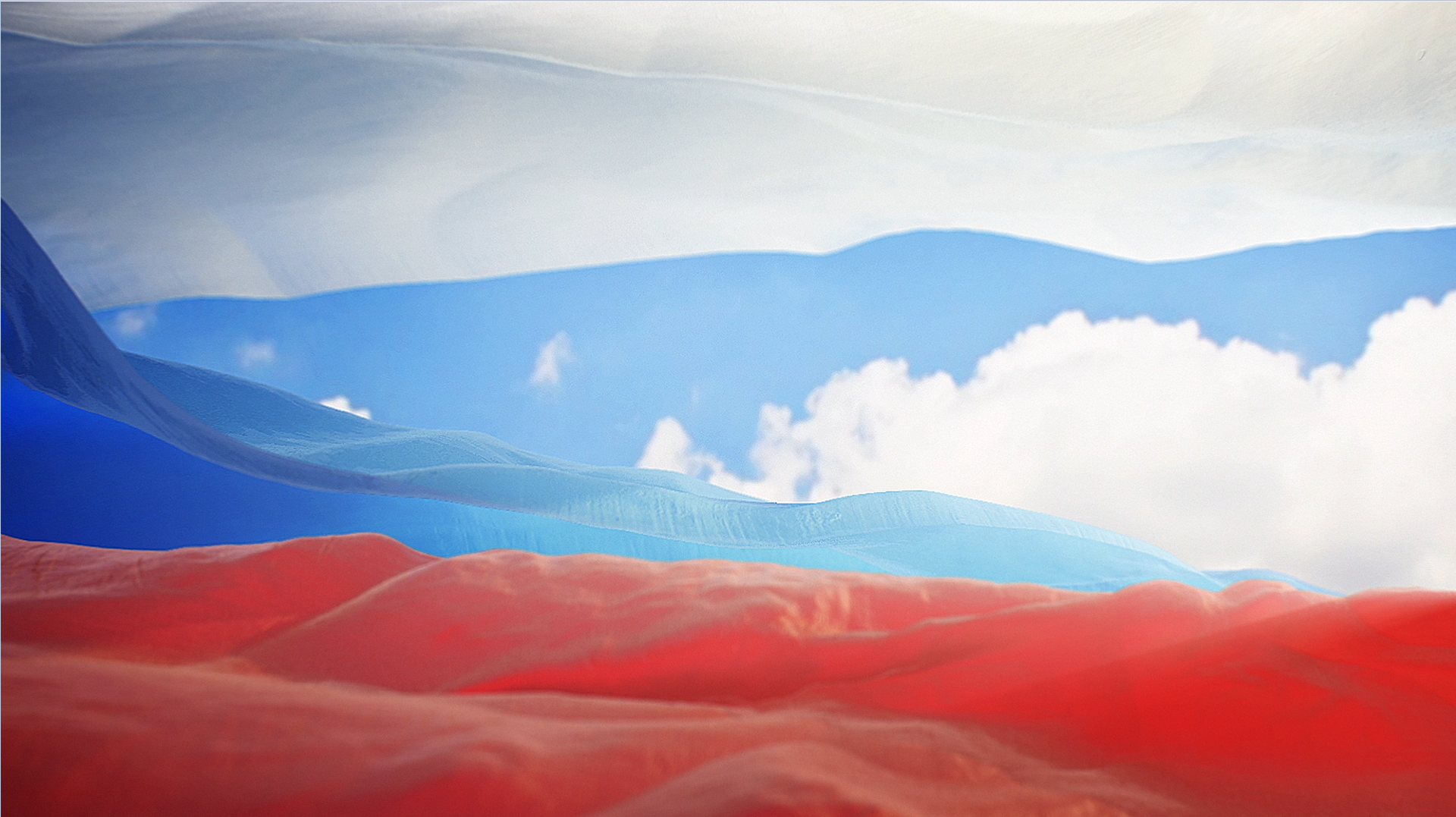 Взаимодействие с социумом
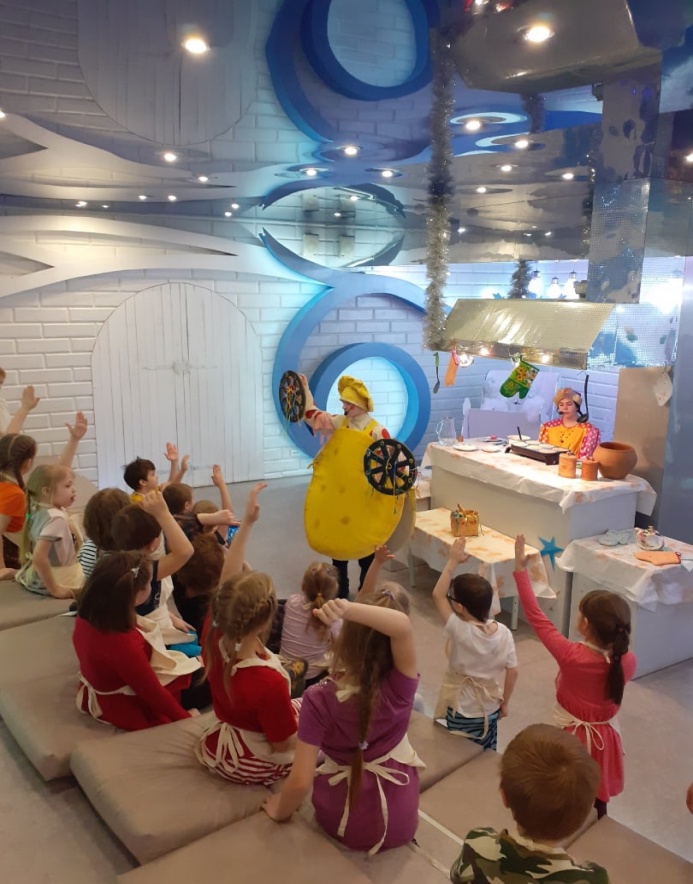 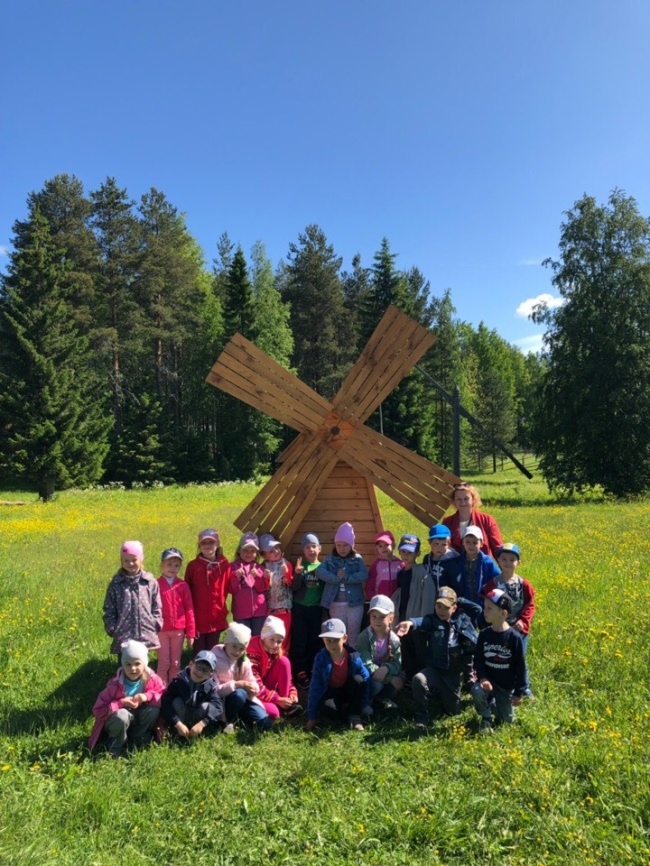 Соломбала АРТ
Музей Малые Карелы
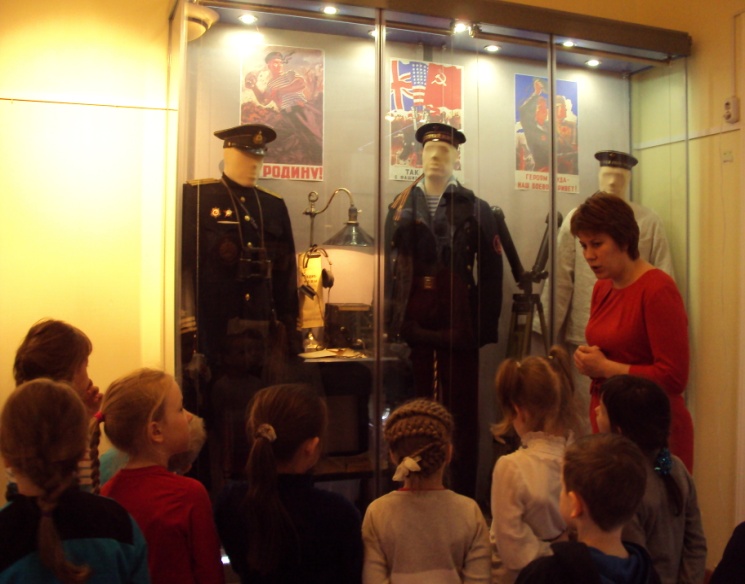 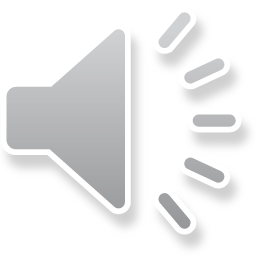 Библиотека № 9
Музей-усадьба М.Т.Кунициной
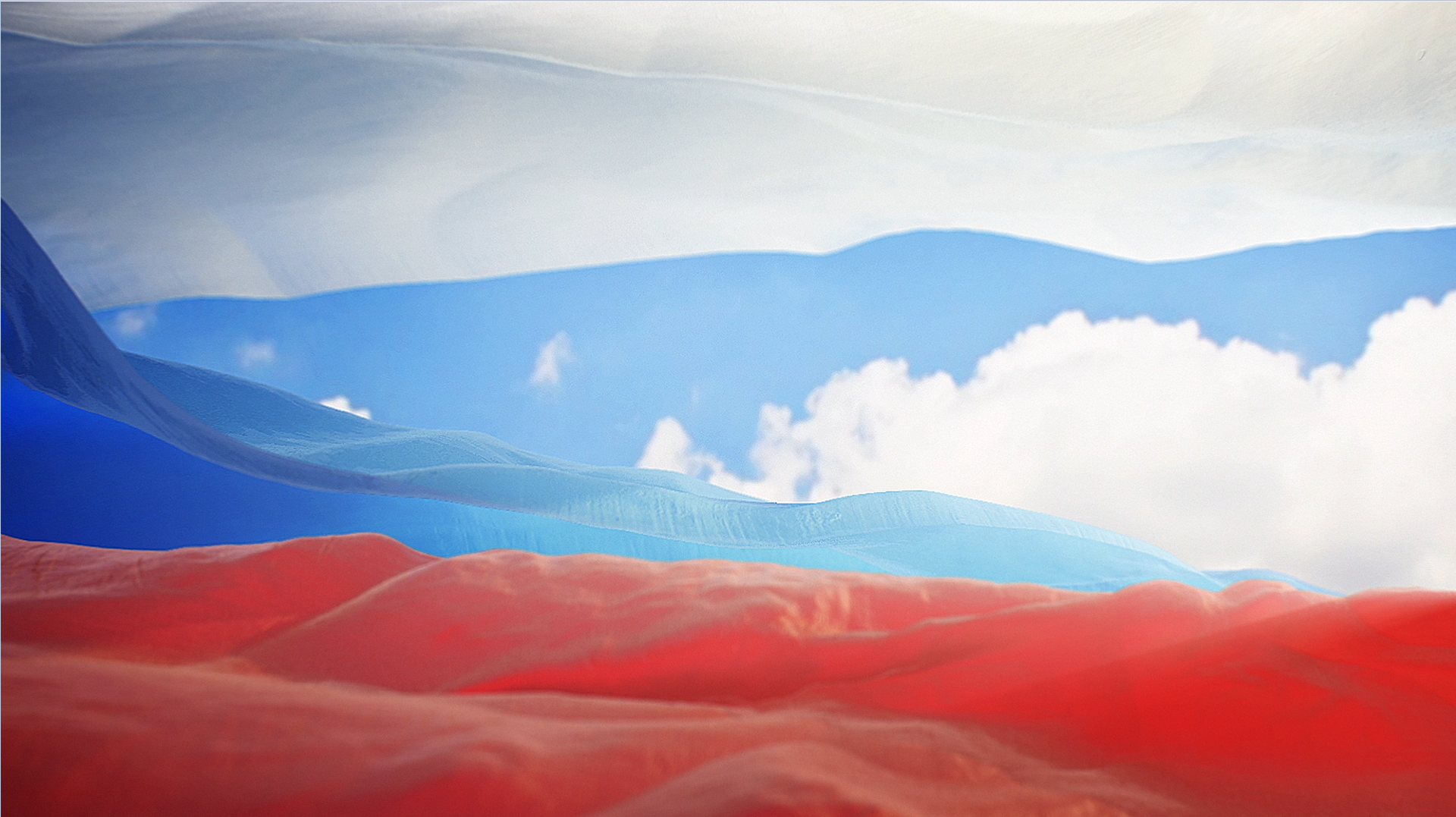 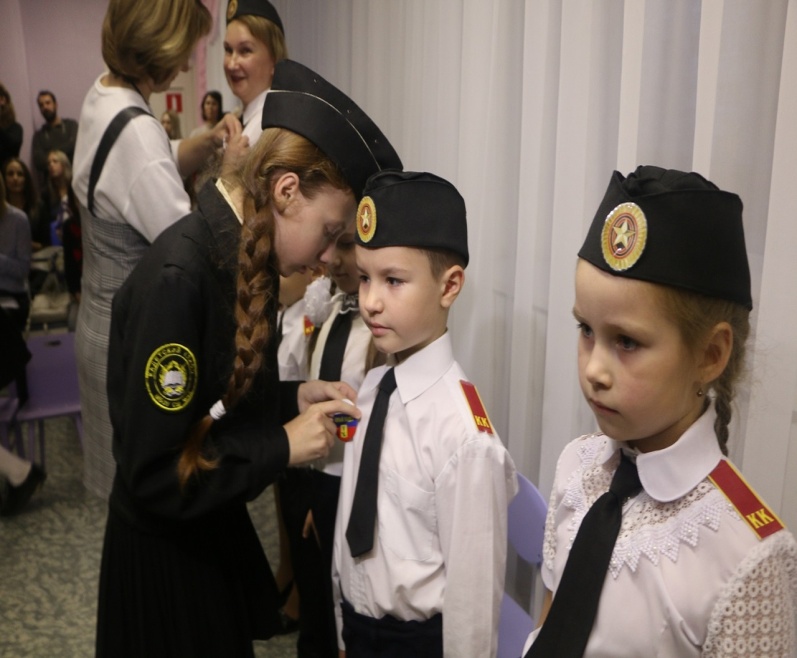 Центр «Патриот»
Центр 
«Архангел»
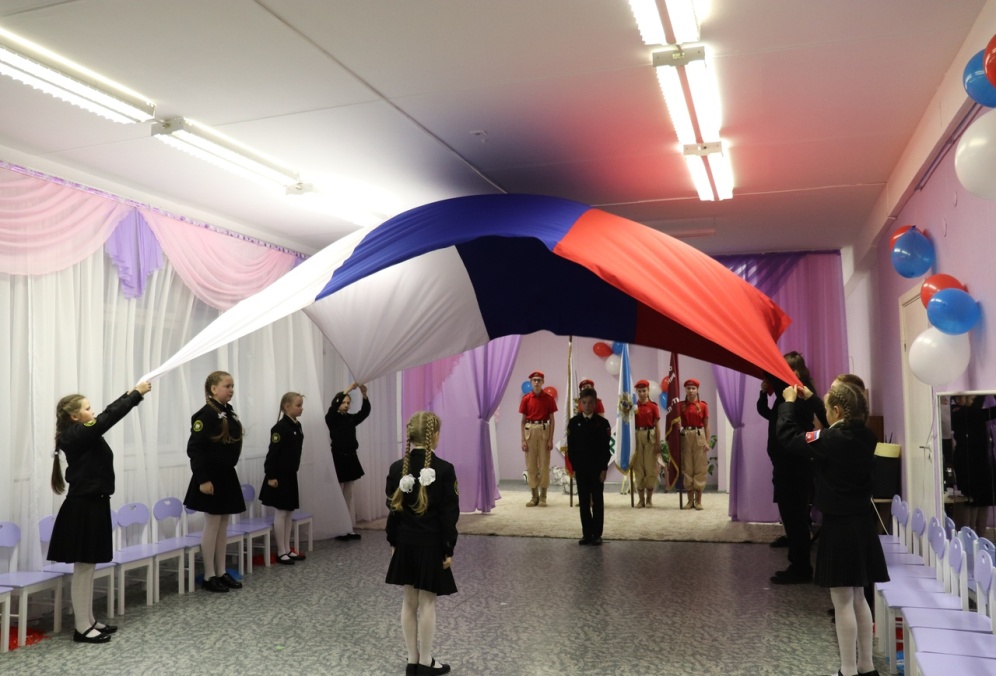 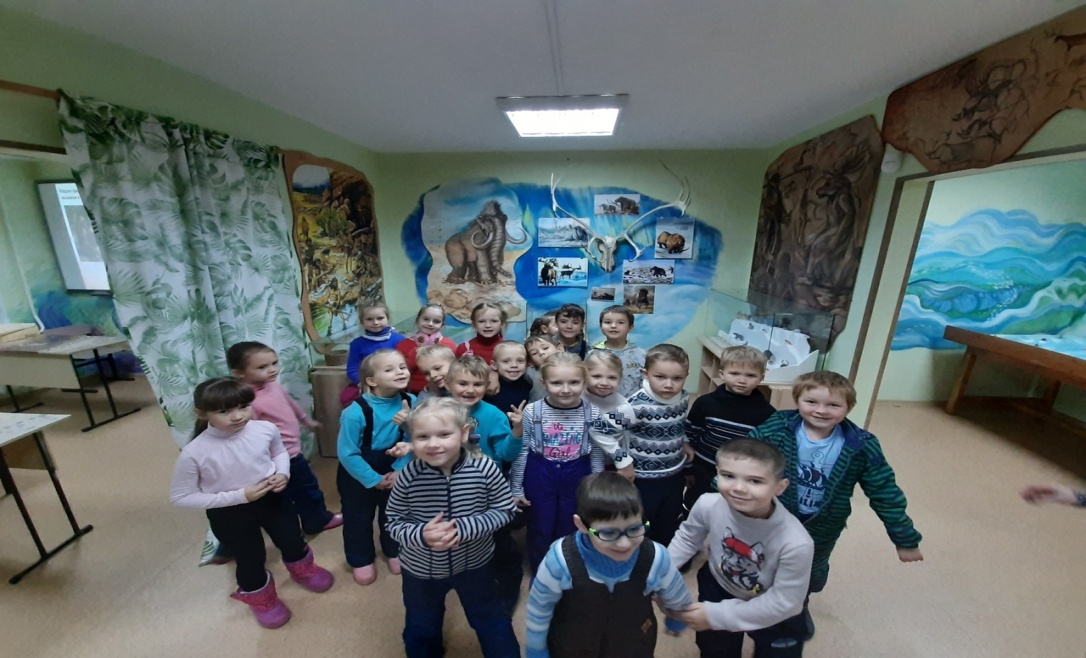 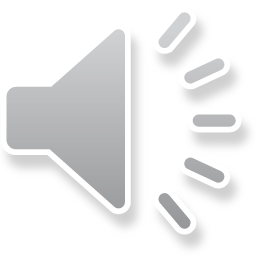 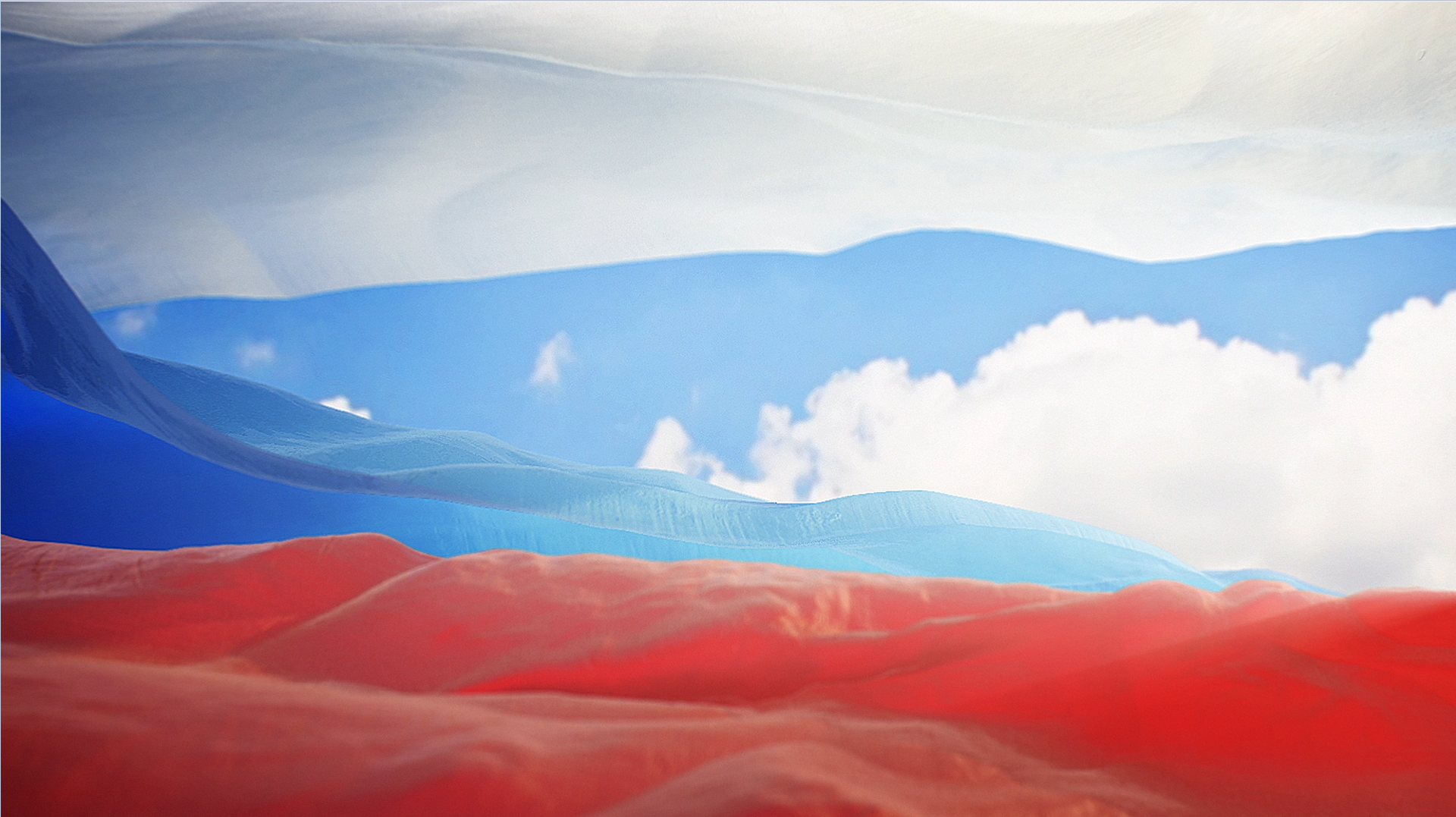 Мероприятия в рамках проекта
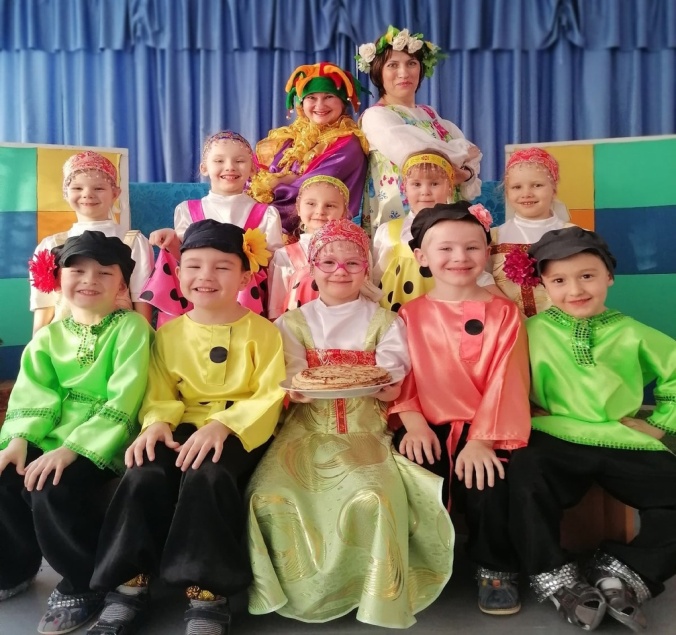 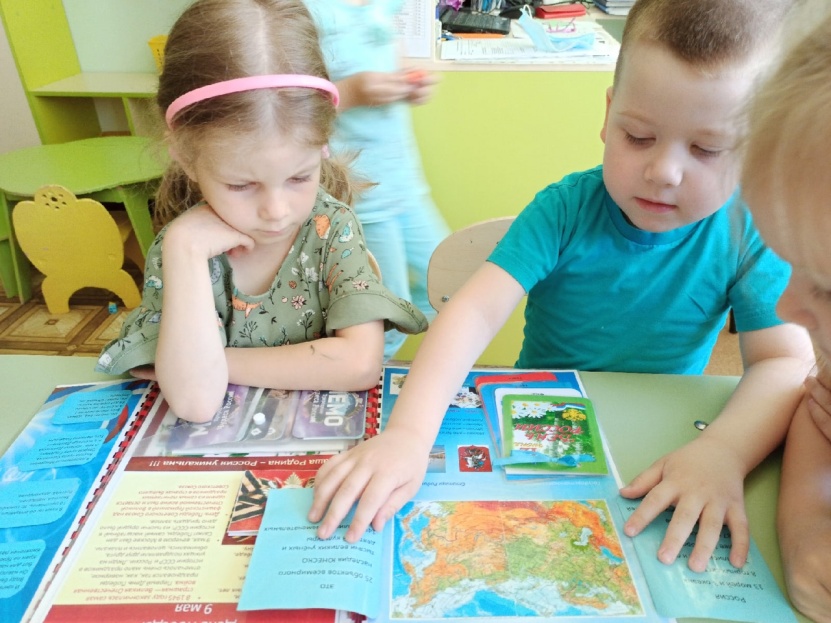 В гостях у Масленицы
Лэпбук «Моя Россия»
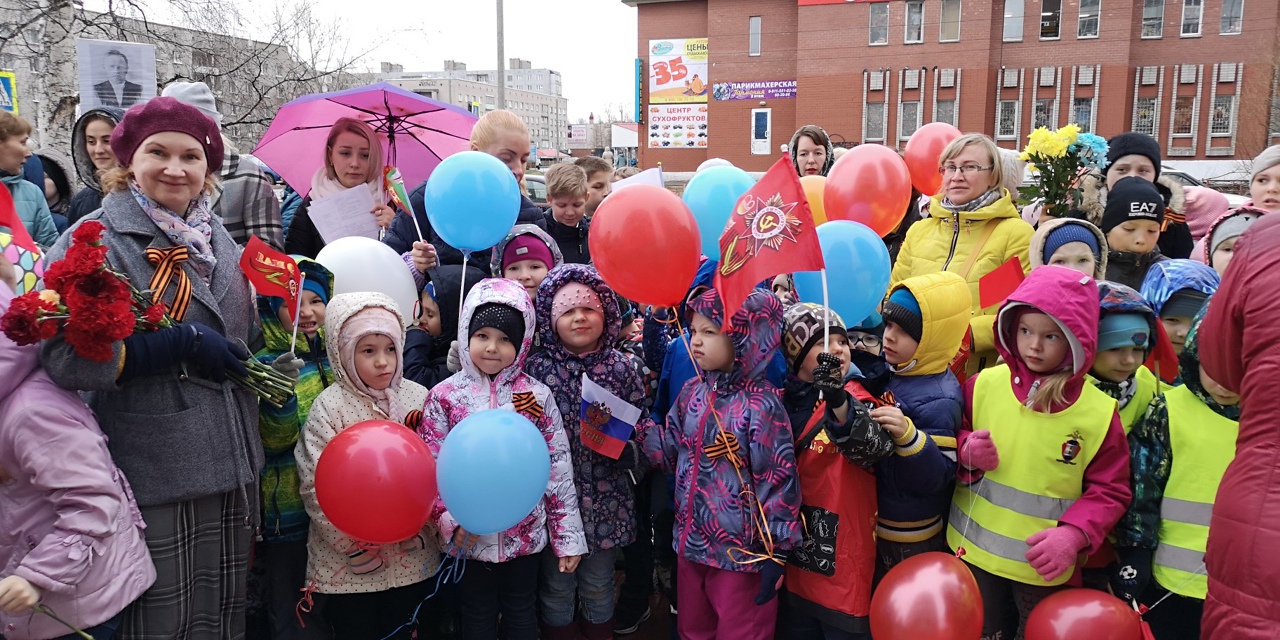 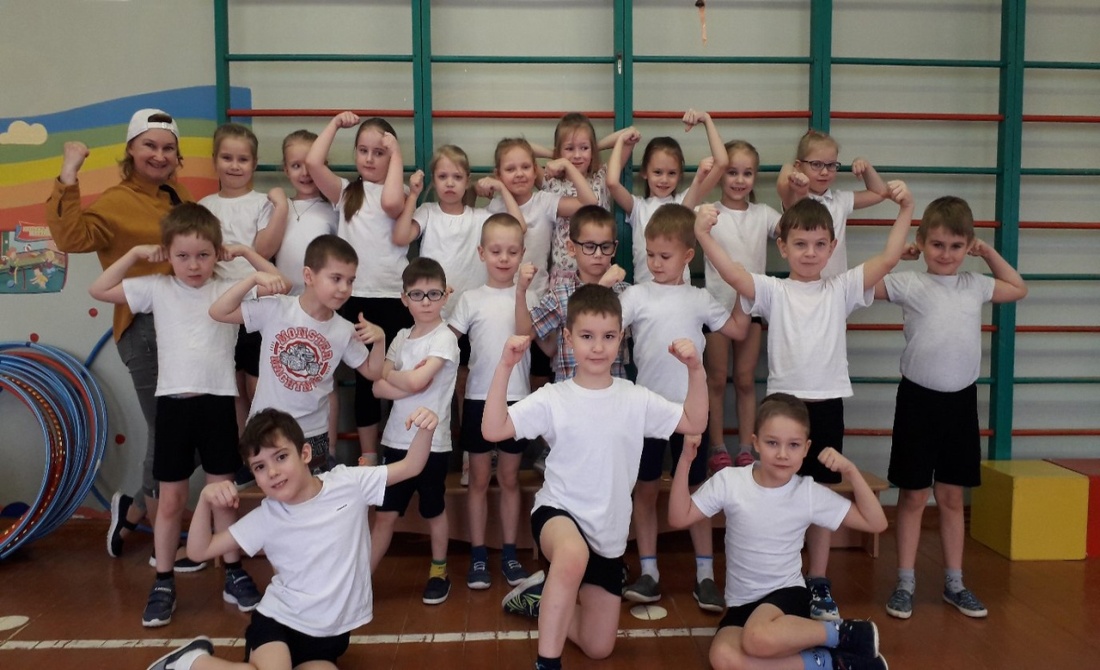 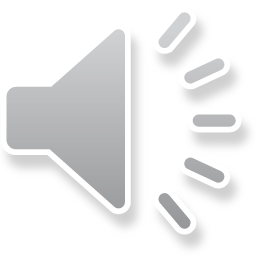 «В здоровом теле – здоровый дух»
Митинг ко дню Победы
Взаимодействие с родителями
Школа экскурсовода
Акция  «Голосуй за будущее»
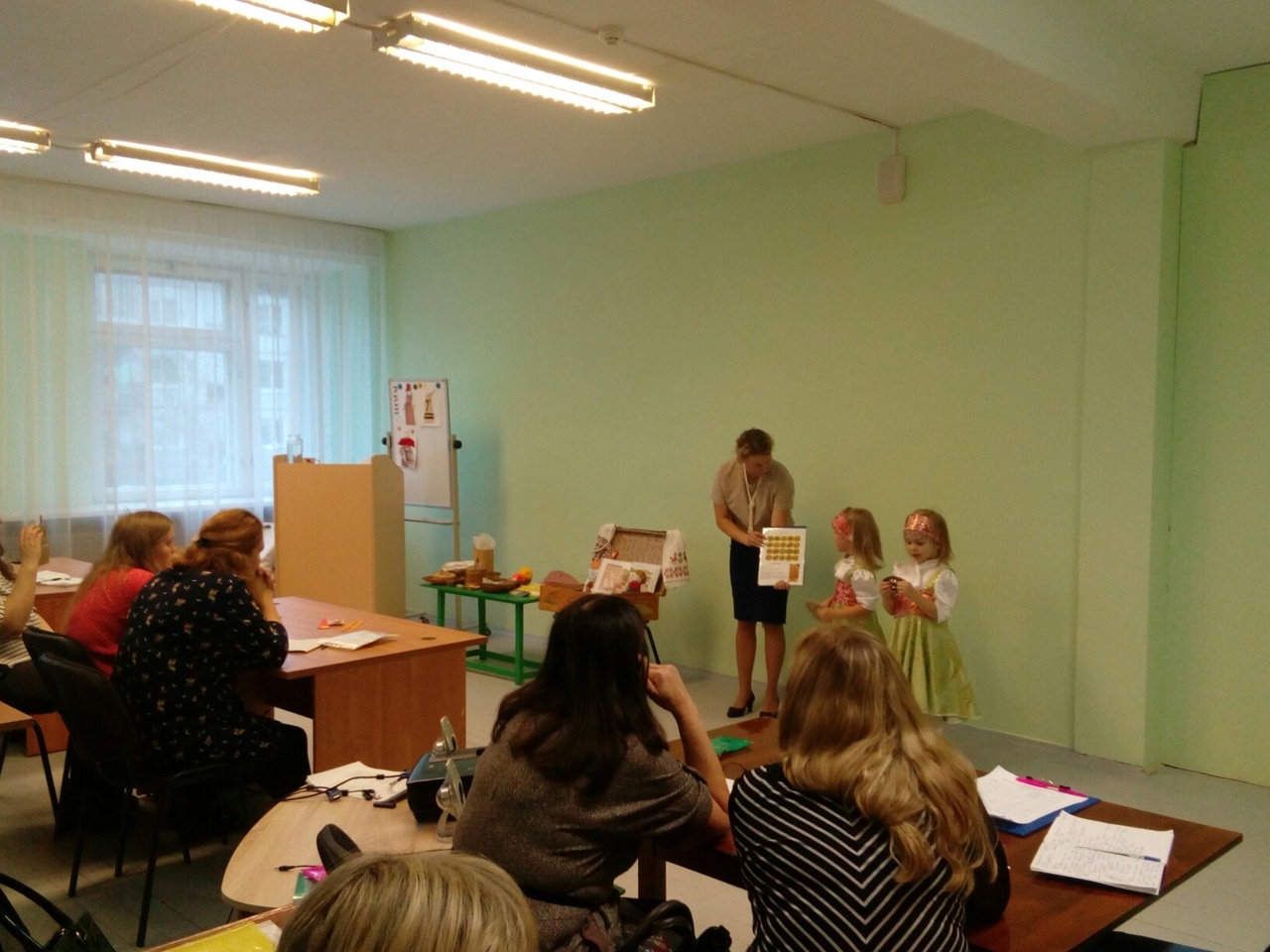 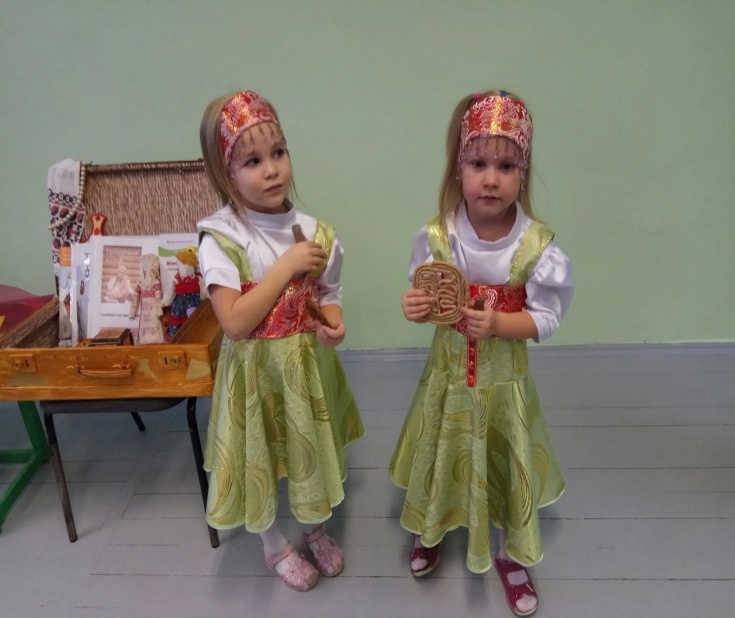 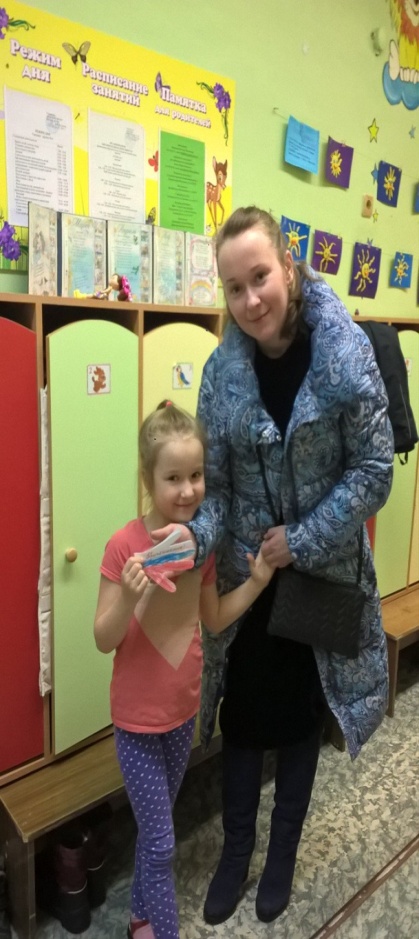 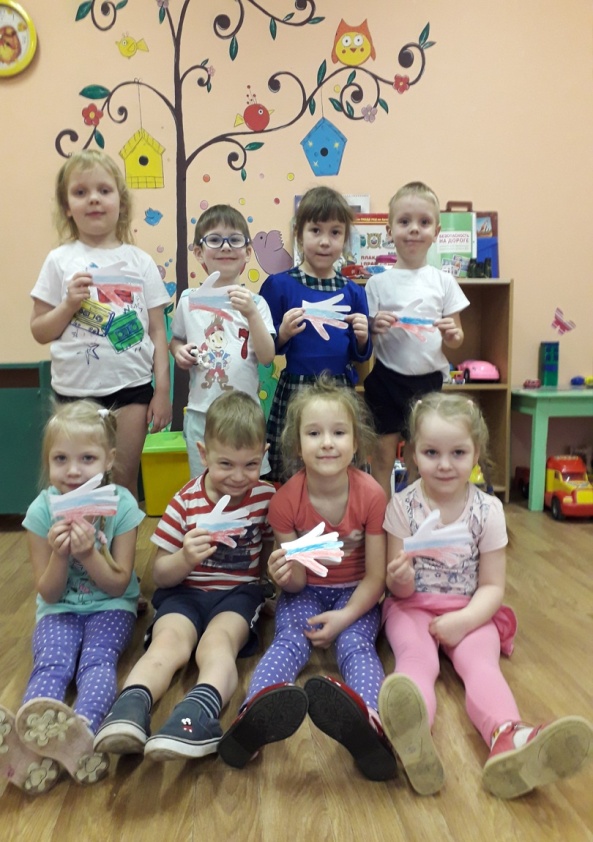 Клуб «Северяне»
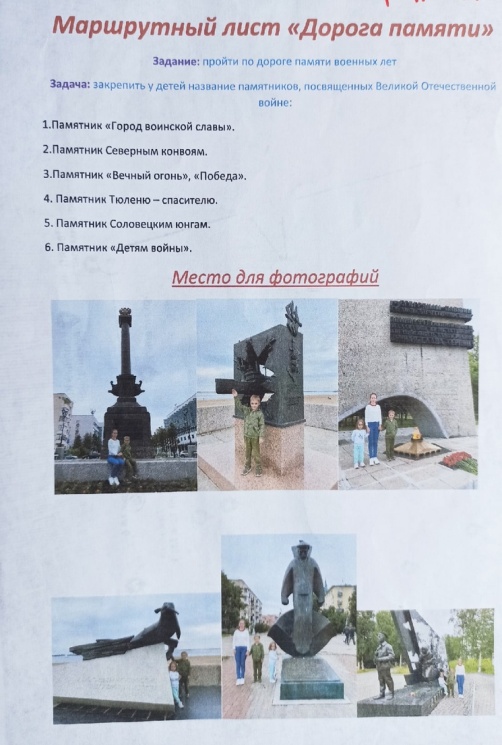 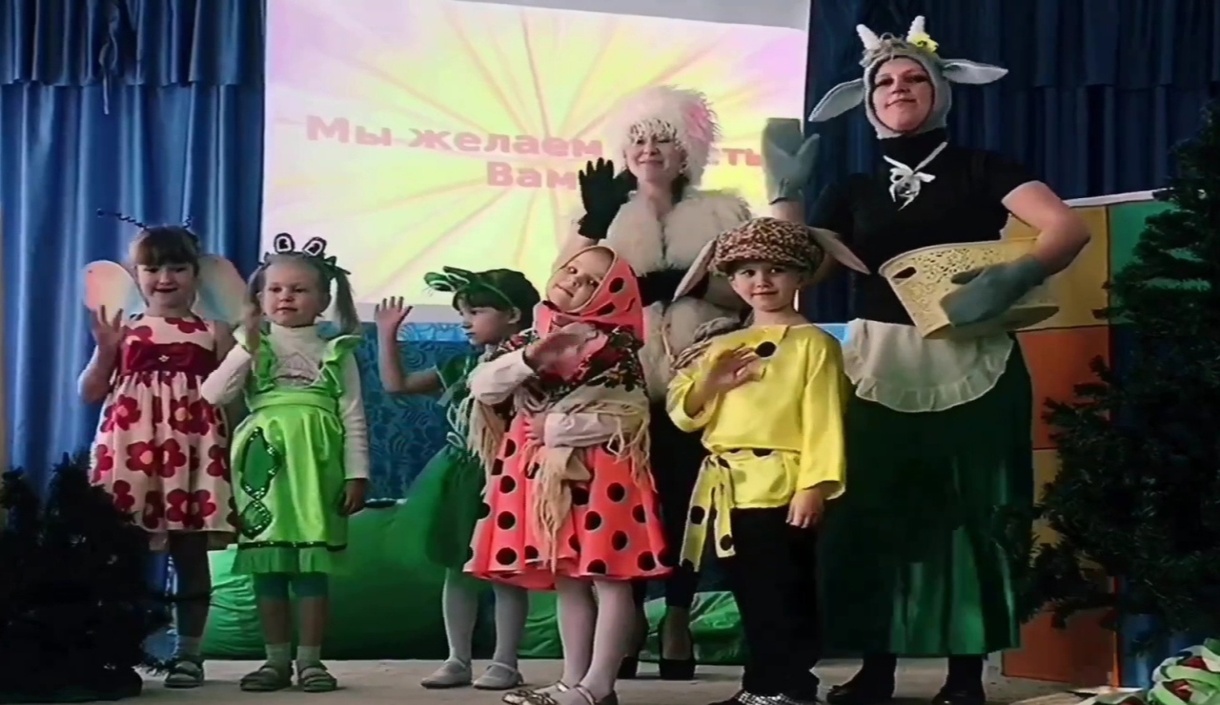 Квест-игра
«Дорога памяти»
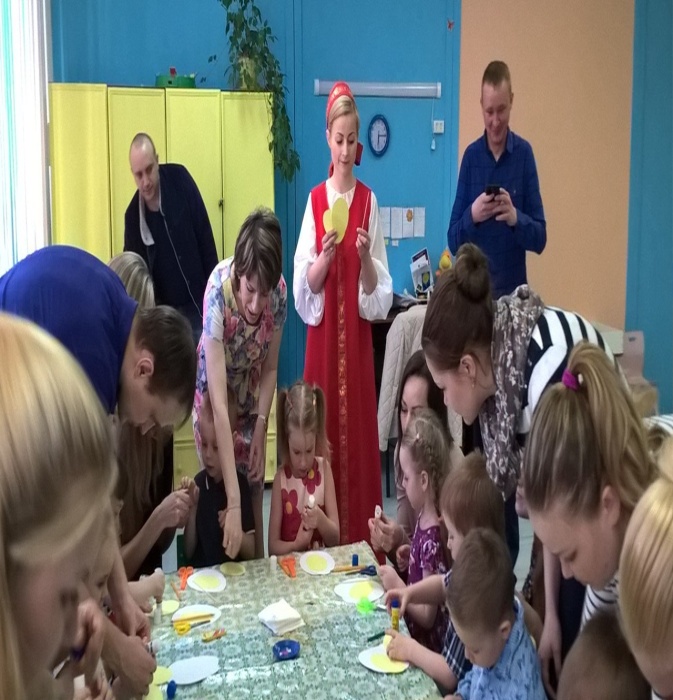 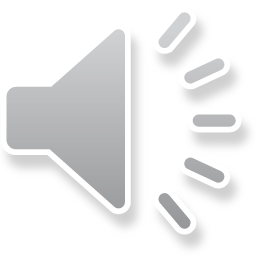 Наши перспективы
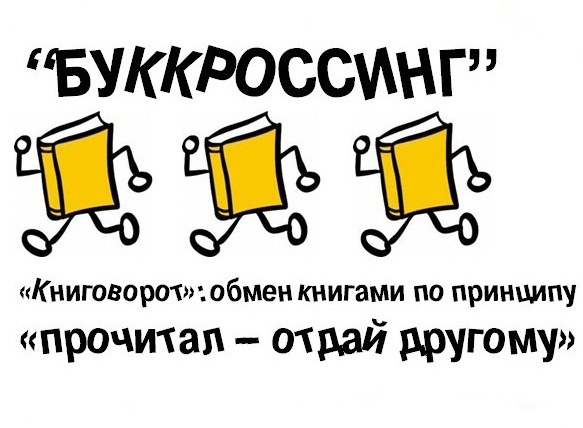 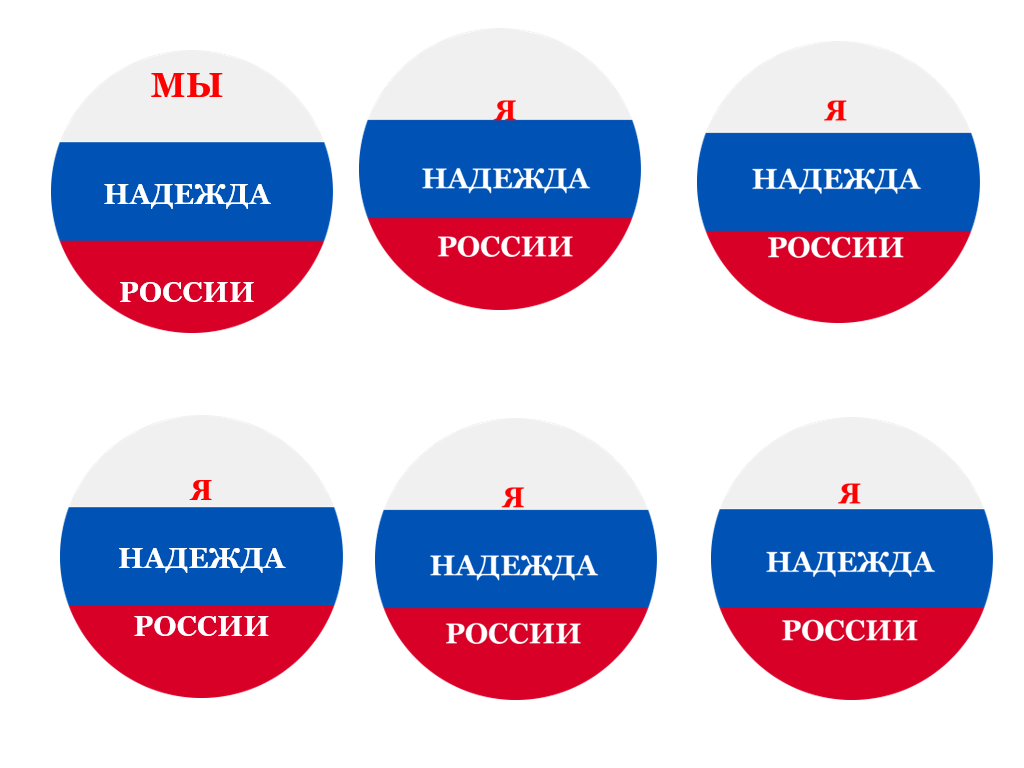 Газета
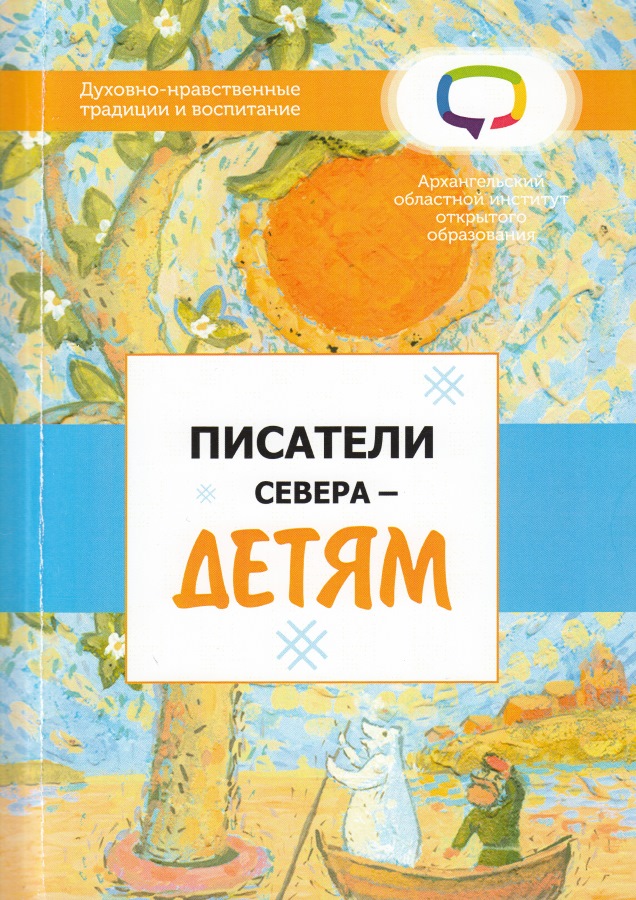 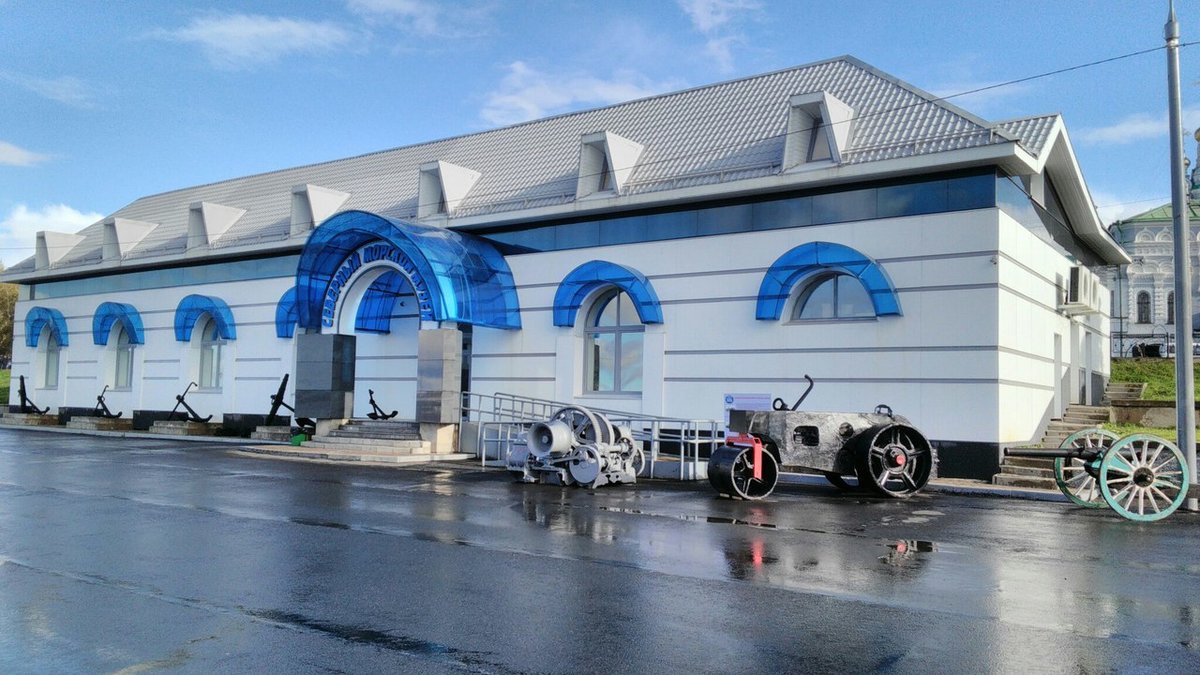 Буктрейлер
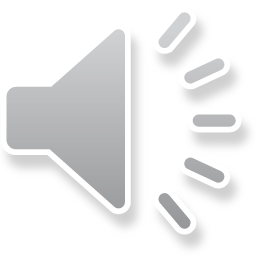 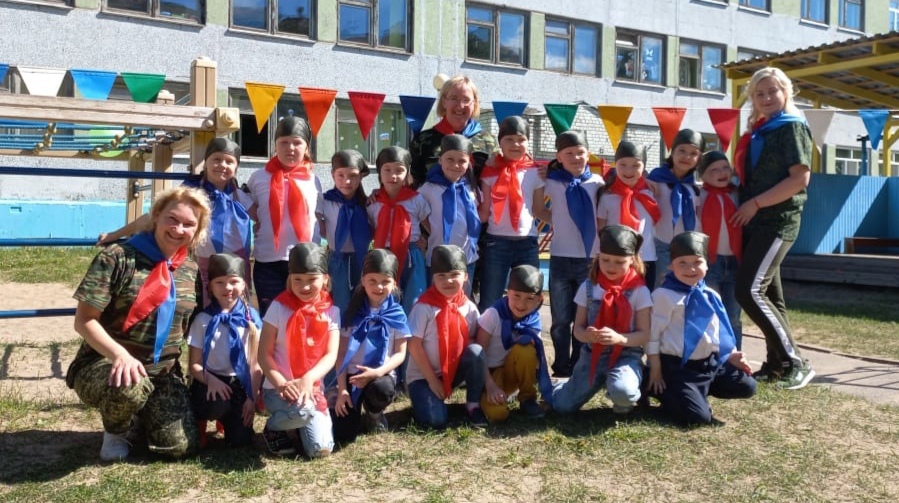 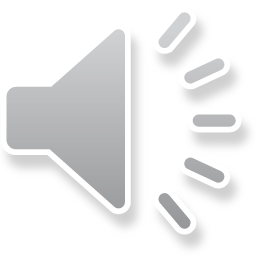